1
What is CITES?
CITES is the Convention on International Trade in Endangered Species of Wild Fauna and Flora
It is also known as the Washington Convention, as it was concluded in Washington D.C.
2
What is CITES?
CITES is an international convention that combines wildlife and trade themes with a legally binding instrument for achieving conservation and sustainable use objectives
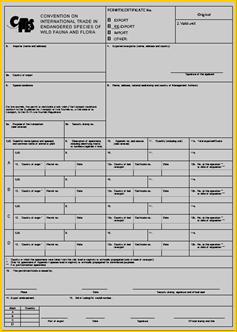 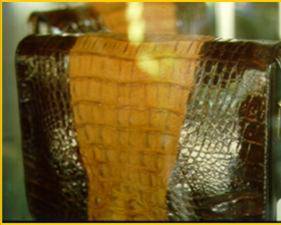 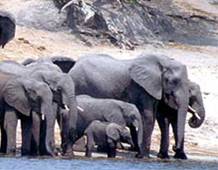 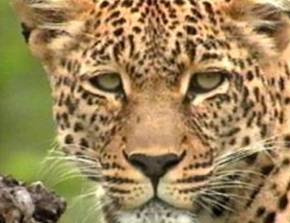 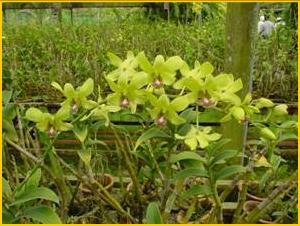 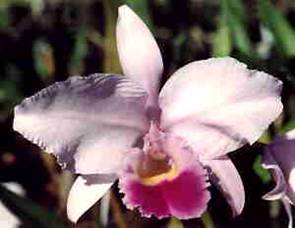 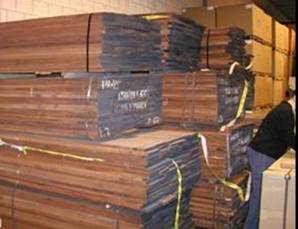 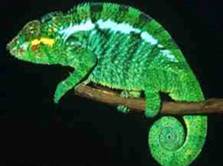 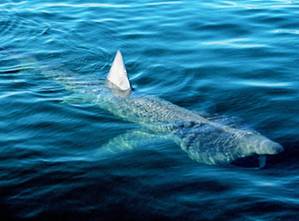 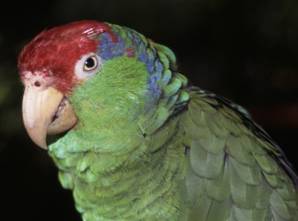 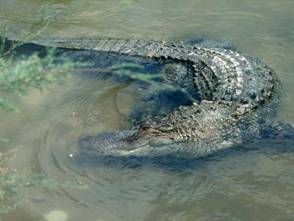 3
How CITES works
The Convention establishes an international legal framework with common procedural mechanisms for the prevention of international commercial trade in endangered species, and for an effective regulation of international trade in others
CITES regulates international trade on the basis of a system of permits and certificates
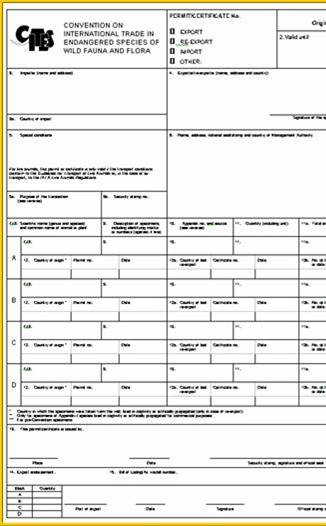 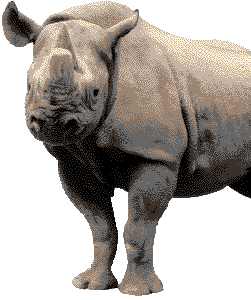 Wetlands of Pakistan
The Ramsar Convention on Wetlands
1
3
Wetlands
A wetland is a place where the land is covered by water,  either salt, fresh or somewhere in between.

Marshes and ponds, the edge of a lake or ocean, mouth of a  river, all of these are wetlands.

According to National Wetland Policy of Nepal (2003) those  water bodies which are perennial and created by under-  ground sources of water and or rainfalls are classified as  wetlands.
4
Wetlands
They may be natural or man made.

Natural wetlands include rivers, streams, lakes, marshes, bogs  and swamps etc.

Man-made wetlands include canals, ponds, paddy fields, fish  farms etc.

They cover approximately six percent of surface area of the  globe.
5
Natural
Wetland
Man-made  Wetland
6
Valuable Functions
Wetlands are important source of food supply and they are  biological supermarkets as they are reservoirs of plant and  animal species .

They preserve bio-diversity and also are ascribed as kidneys  of the landscape.

They store nutrients and are regarded as most productive  ecosystems.
12
13
Ramsar Convention (Rc)
 International treaty.
 Held on 2nd Feb.1971,in Iran, Ramsar.
Purpose:-
Conservation & sustainable use of wetlands.

Stop the encroachment and loss of wetlands.

And wise use of wetlands and its resources for the benefit  of mankind.
	Provide framework for National and International  cooperation.
15
CONTI…
 The Convention uses a broad definition of wetlands.

 This includes all lakes and rivers, underground waters,  swamps and marshes.


 Also include all human-made sites such as
fish ponds, rice paddies, reservoirs and salt pans.
16
Classification Of Wetlands
Inland wetlands
Marshes
17
CONTI…
Swamps
Rivers
18
CONTI…
Mangroves
Bogs
19
CONTI…
Coastal Wetlands
20
Human-made Wetlands
 Rice Paddy	 Fish  Ponds
Wetland Inventories Of
21
Pakistan
 USA’s fish and wildlife service (USFWS) has developed a
scheme of classification of the national wetlands inventory.

 According to this 225 wetlands are present in Pakistan… i.e.

Seasonally flooded agricultural land

Ponds—farm ponds, stock ponds, small tanks

Permanent water of estuaries and deltas
22
CONTI…
 Significant and globally wetlands in 1976, only 9.

 Afterwards 2001, no. raised from 9-16

 According to Ramcar site, currently 19

 From these 19 wetlands 7 are situated in Sindh province
23
Wetland  Complexes of  Pakistan
Wetland Complexes of
Pakistan
 The four major wetland complexes have been  demarcated in Pakistan.
the North Western Alpine wetland complex.

the wetland complex of Salt Range.

the wetland complex of Central Indus Plain.

the wetland complex of Makran Coast.
Wetland Complexes of
Pakistan
The North Western Alpine
Wetland Complex
 Comprising an area of about 1760 sq km, 70 km  long and 23 km wide.

 This important complex is situated in the upper  Yarkhun River Valley at elevations ranging from  3,000 to 4,200 meters.

 It consists of a few of the highest wetlands on the  globe that are biologically active.
Wetland  Complexes of  Pakistan
\\
The Wetland Complex Of
Salt Range
 The entire complex is 175 km long and runs  from Jehlum in the east to Kalabagh in the west.

 Uchali wetland complex comprising Khabeki and  Jahlar is of international importance recognized by  RC Bureau.
The Wetland Complex Of
Salt Range
Sr
Name
Location  Province
Location  District
Status
1
Kallar Kahar
Punjab
Chakwal
Wild life  sanctuary
2
Khabheki
Punjab
Khushab
Wild life  sanctuary
3
Ucchali
Punjab
Khushab
Ramsar site
4
Jahlar
Punjab
Khushab
Not
protected
5
Namal lake
Punjab
Khushab
Wild life
sanctuary
The Wetland Complex Of
Central Indus Plain:
 Extending among the Chashma in the North and Sukkur city  in the south, this complex lies along the main stem of Indus  River.

 It includes various braided streams and oxbow lakes.

 It is 708 km long and 9-23 km wide and occupies an area of  9,700 km.

 Being home of Pakistan’s famous Indus Dolphin, the region  depicts a picture of exhaustive use of resource to meet up  survival oriented requirements of the people.
The Wetland Complex Of
Central Indus Plain:
Sr
Name
Location
Province
Location
District
Status
1
Akara Dam
Balochistan
Makran
Not Protected
2
Astola Island
Balochistan
Makran
Wild life  sanctuary
3
Astola sea  mount
Balochistan
Makran
Not Protected
4
Jiwany
Eustary
Balochistan
Makran
Not Protected
5
Kalmat Khor
Balochistan
Makran
Not Protected
The Wetland Complex Of
Makran Coast
 Astola island and Jiwani coastal wetlands are recognized as  wetlands of international value.

 Astola island also known as Haft Talar is situated in south of the desert coast of Balochistan, and spreads  over 5,000 hectors and 6 km in length.

 It is the most significant island in the north of Arabian Sea,  and important for endemic reptiles as green turtles and  hawksbill turtle which are the most endangered species of  the island.
36
Wetland  Degradation  And Loss
Rate And Extent Of Wetland
Loss
 56% to 65% of existing wetland has been converted to  intensive agricultural use in Europe and North America,
 27% in Asia,
 The rivers of Pakistan, has been regulated to a great extent
by constructing headwork, barrages and dams.
Rate And Extent Of Wetland
47
Loss
 Expansion of settlements, urbanization, drainage for  agriculture, hunting and pollution appeared to be the top  five major threats in the region.

		It has also been brought into the notice that aquatic weed  invasions influence about 182,118 hectors of wetlands in  Pakistan and badly affect the fish output (Gopal & Wetzel,  1995).
49
Sustainable  Development And  Management Of  Wetlands	In	Pakistan
CONTI…
WWF Pakistan has established a wetland centre located in west  of Karachi, are aimed to
	Conserve the wetlands of Pakistan,
 Identify the wetland complexes,enhance biodiversity
 Create awareness among the people
	Prepare and implement national wetland conservation strategies
Wetlands Of Pakistan